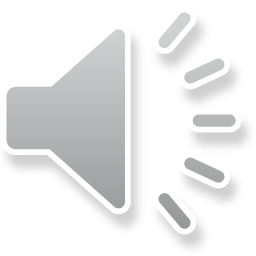 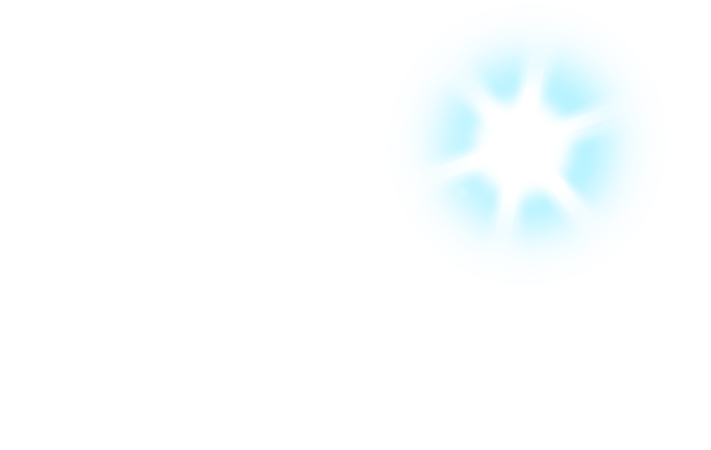 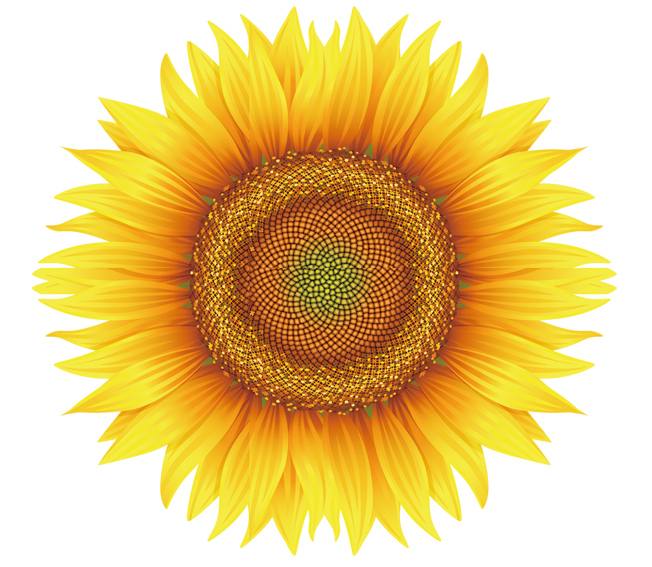 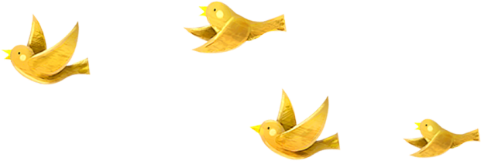 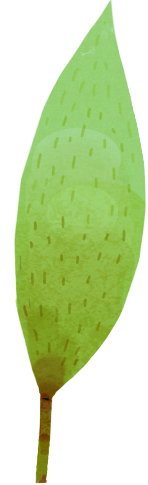 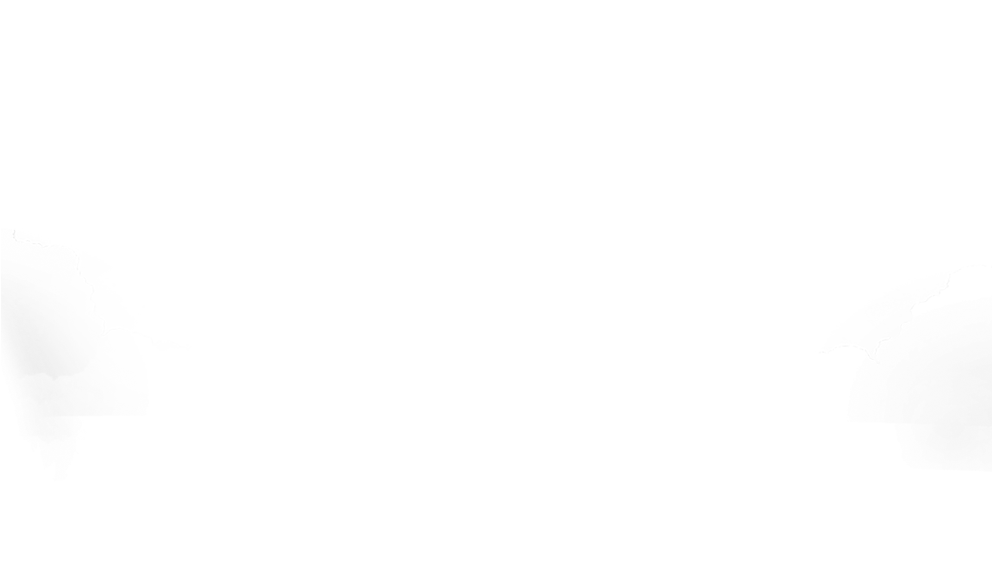 6:
 MÁI TRƯỜNG MẾN YÊUtext here
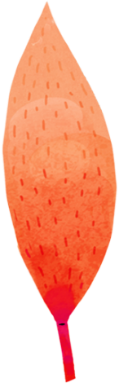 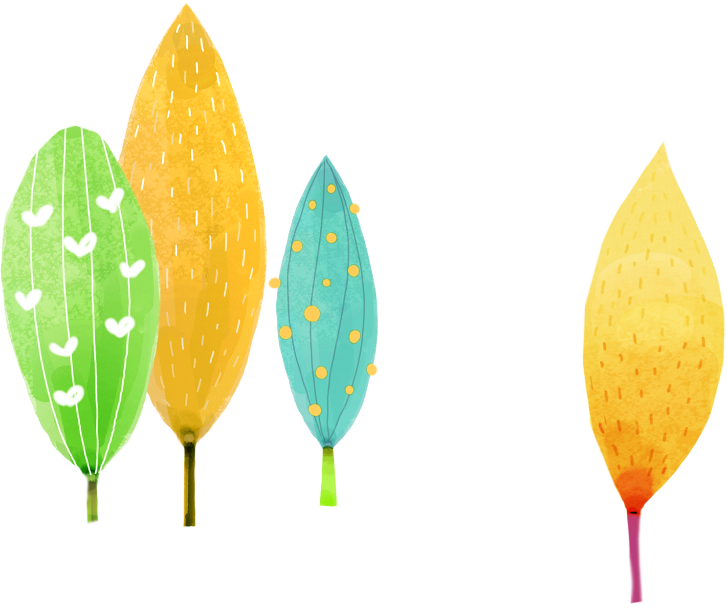 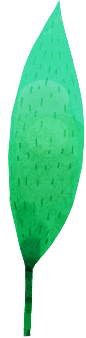 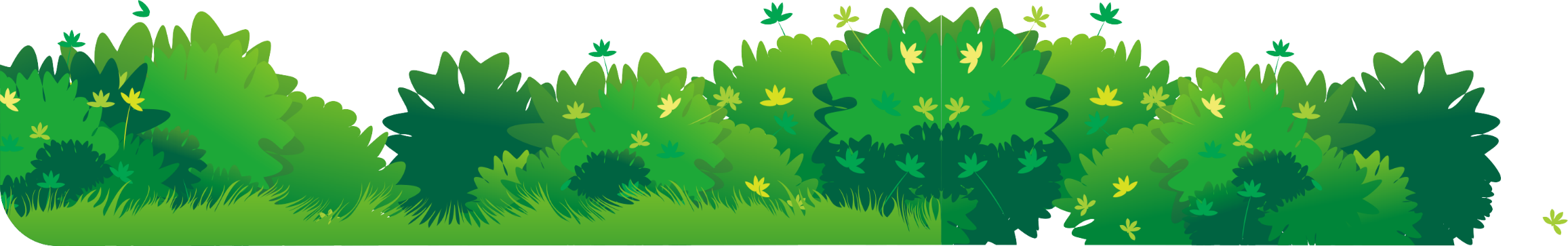 Bài: HOA YÊU THƯƠNG (tiết 3+4)
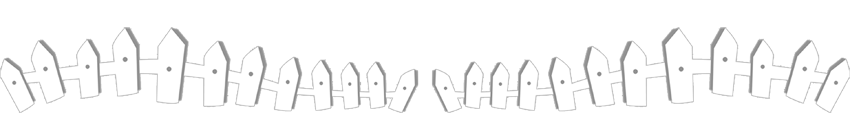 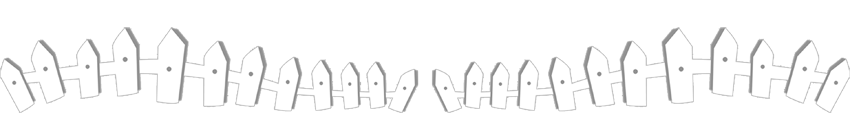 [Speaker Notes: 更多模板请关注：https://haosc.taobao.com]
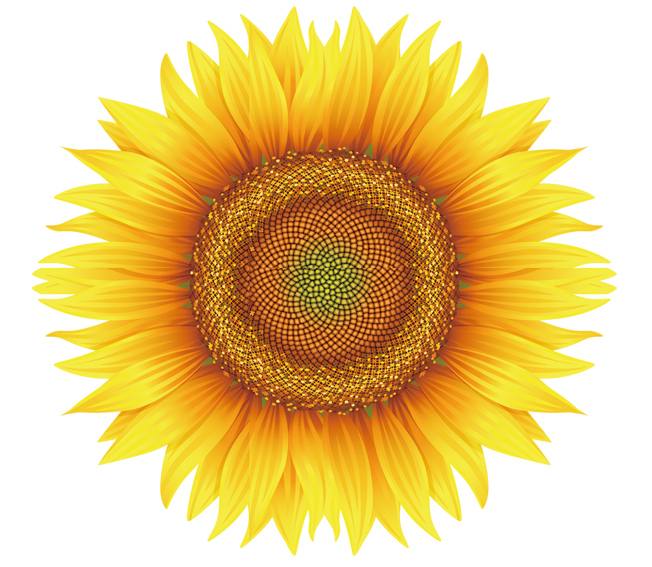 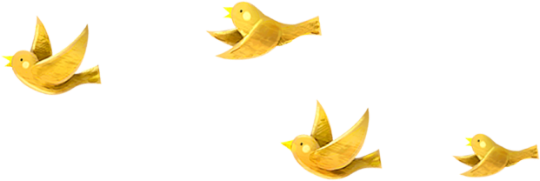 Khởi động
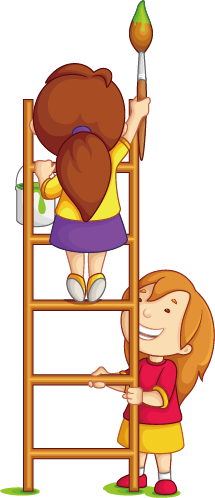 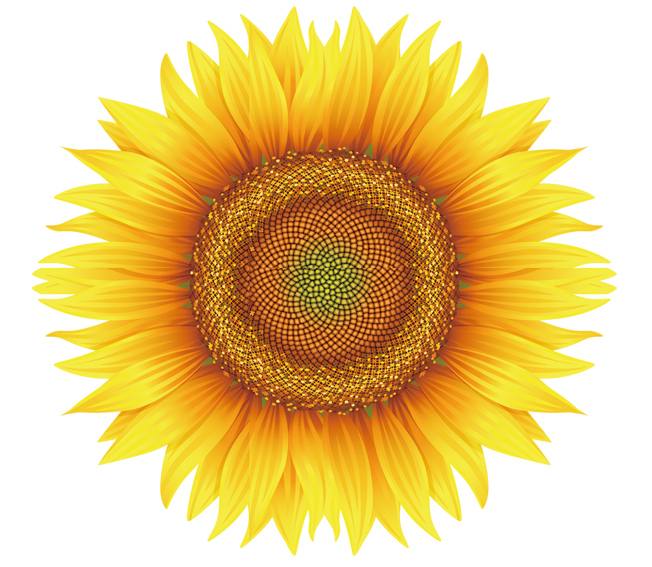 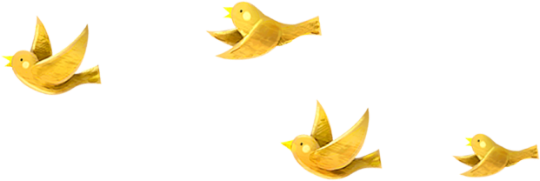 5
Chọn từ ngữ
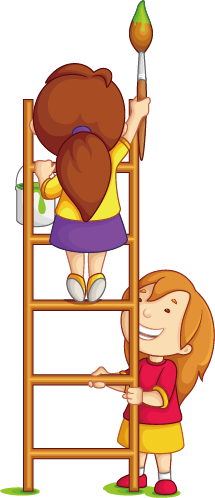 Chọn từ ngữ để hoàn thiện câu và viết câu vào vở
hí hoáy
Ddòng chữ
tô vẽ
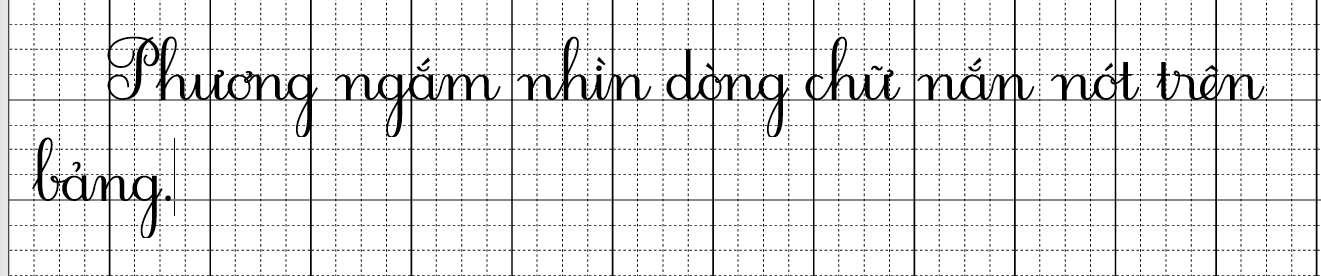 (…)
Phương ngắm nhìn                   nắn nót trên bảng.
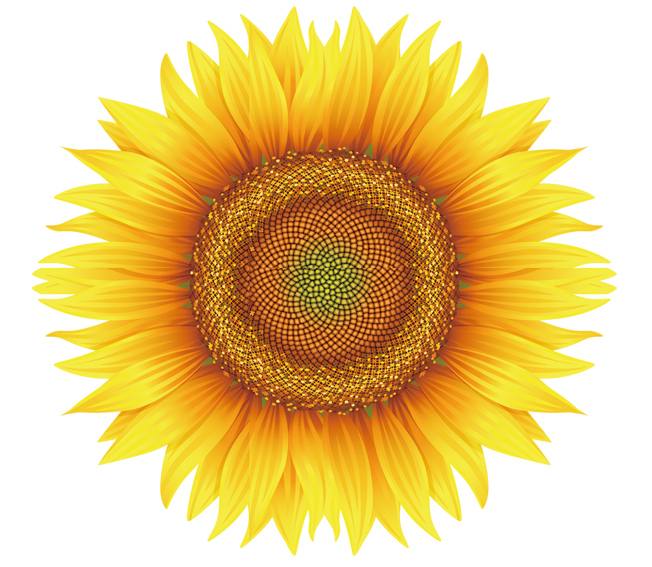 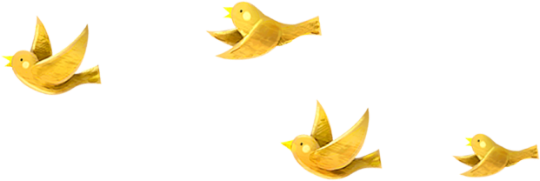 6
Quan sát tranh
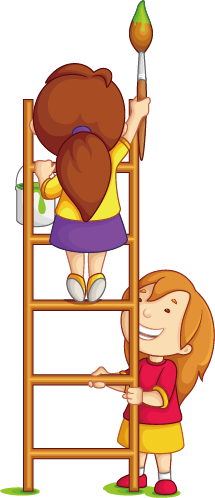 6. Quan sát tranh và dùng từ ngữ trong khung để nói theo tranh
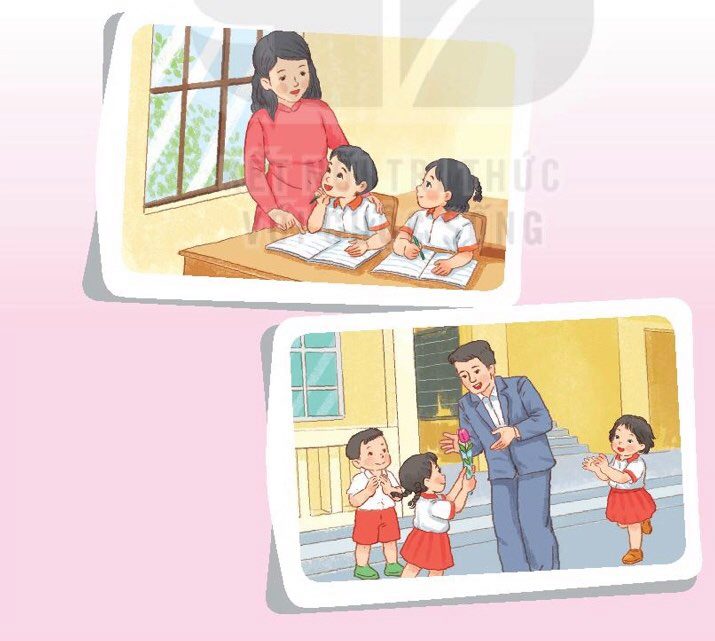 âu yếm       chúc mừng
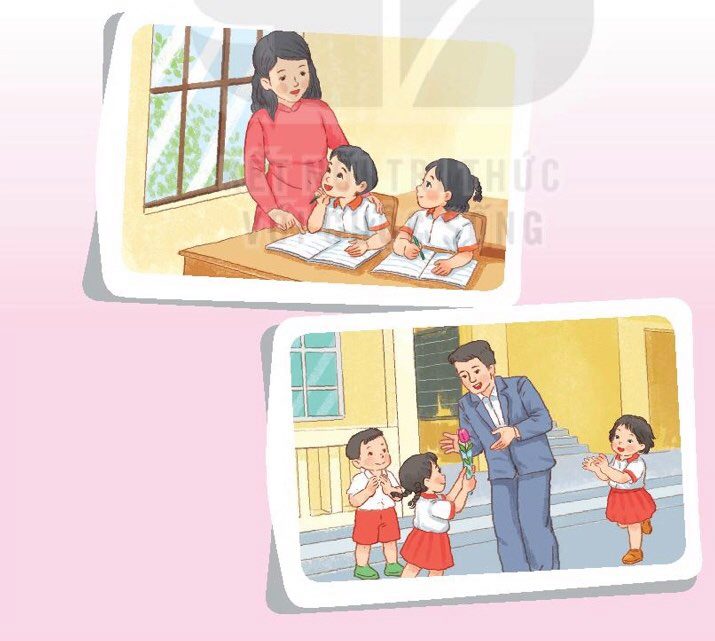 âu yếm
chúc mừng
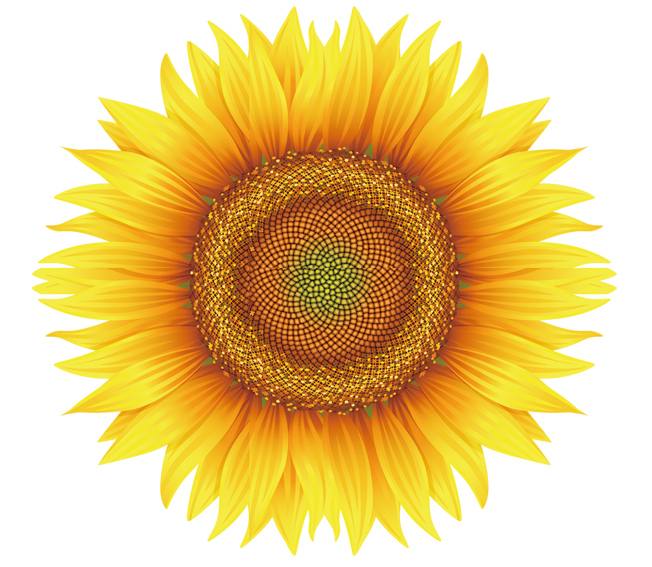 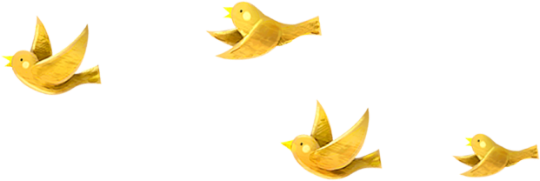 7
Nghe viết
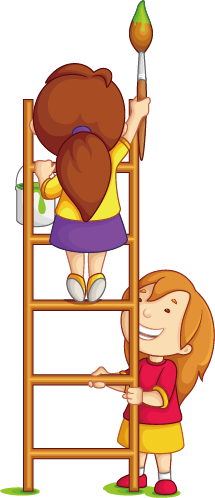 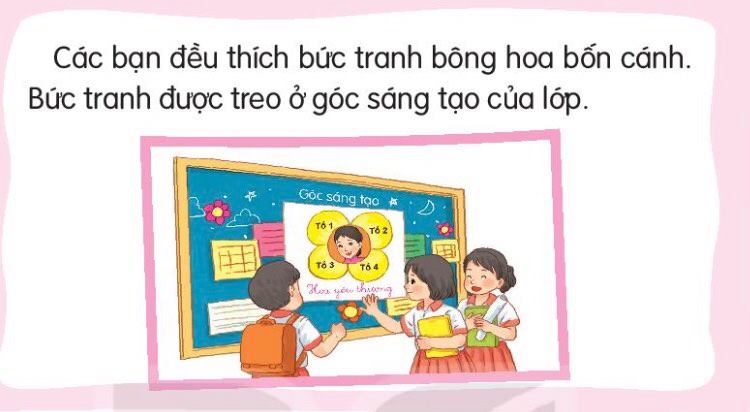 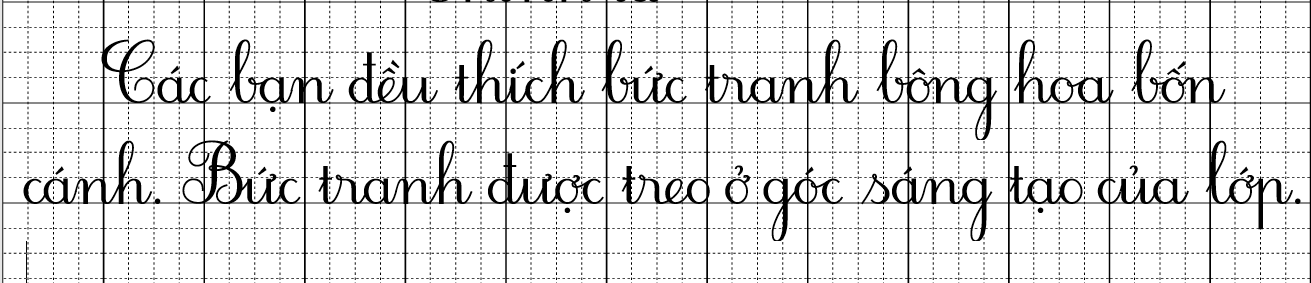 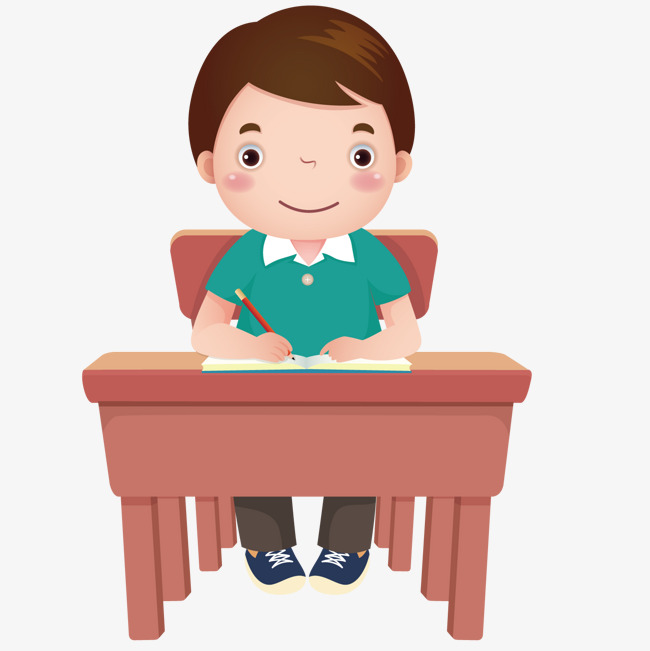 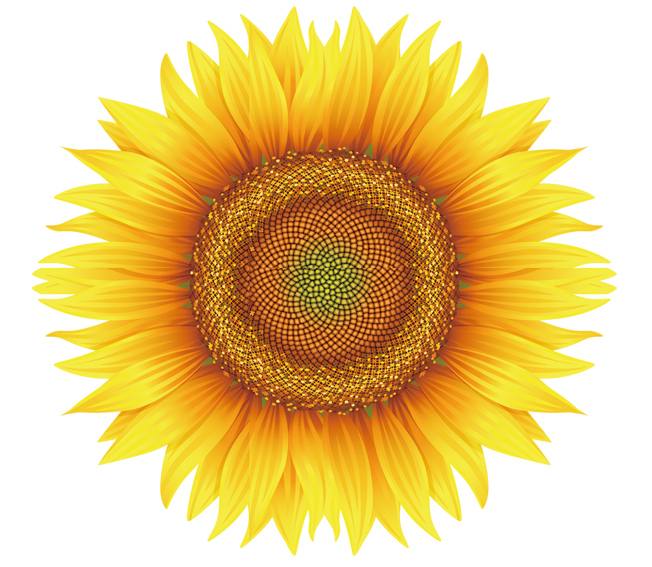 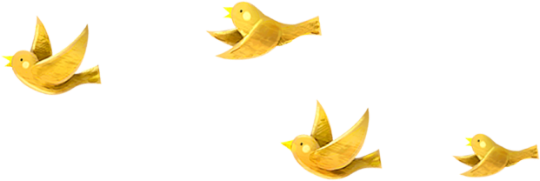 8
Chính tả
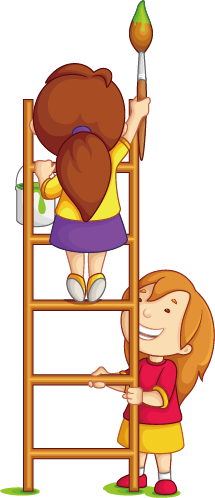 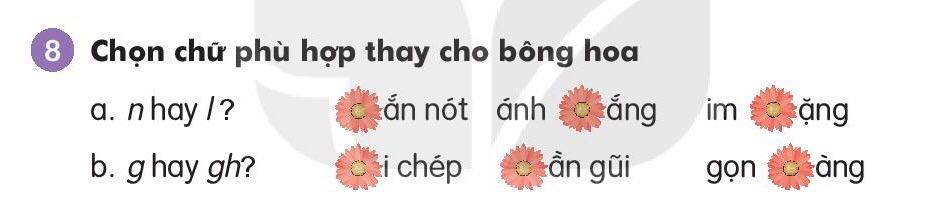 8. Chọn chữ phù hợp thay thế cho bông hoa
l
a. n hay l?     ..ắn nót       ánh ..ắng      im ..ặng
n
n
gh
g
g
b. g hay gh?     ….i chép       ..ần gũi      gọn ..àng
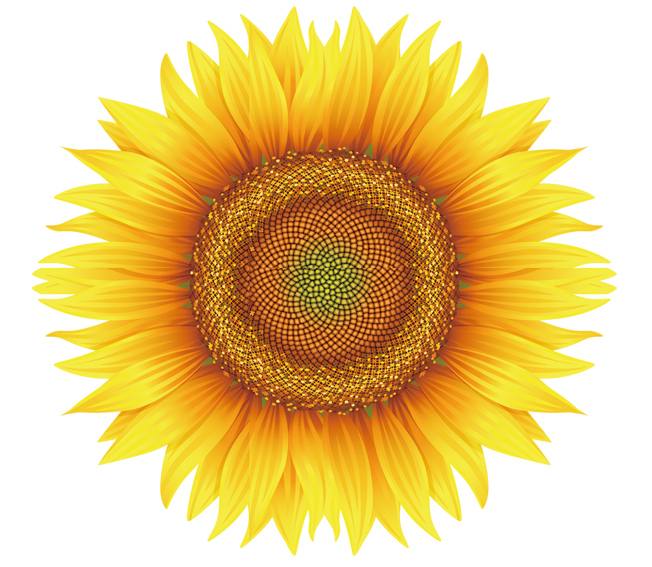 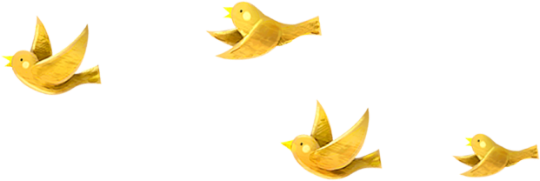 9
Vẽ tranh
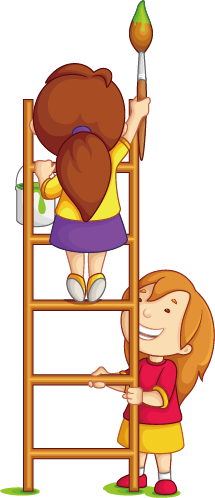 9. Vẽ một bức tranh về lớp em (lớp học, thầy cô, bạn bè,…) và đặt tên cho bức tranh em vẽ.
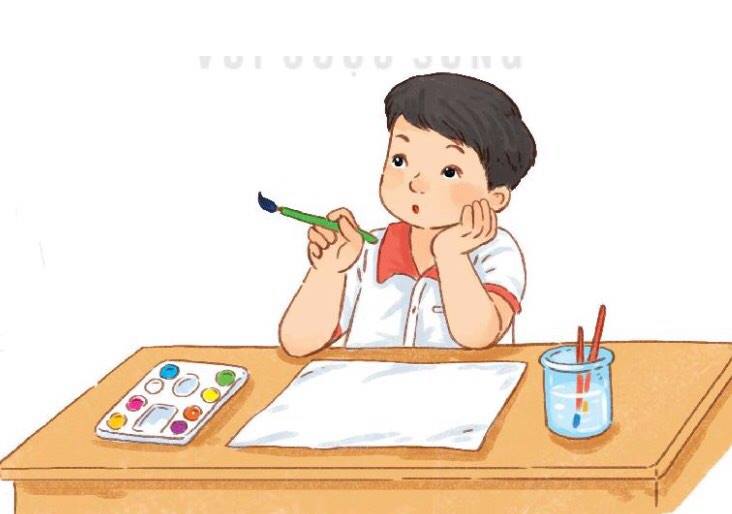 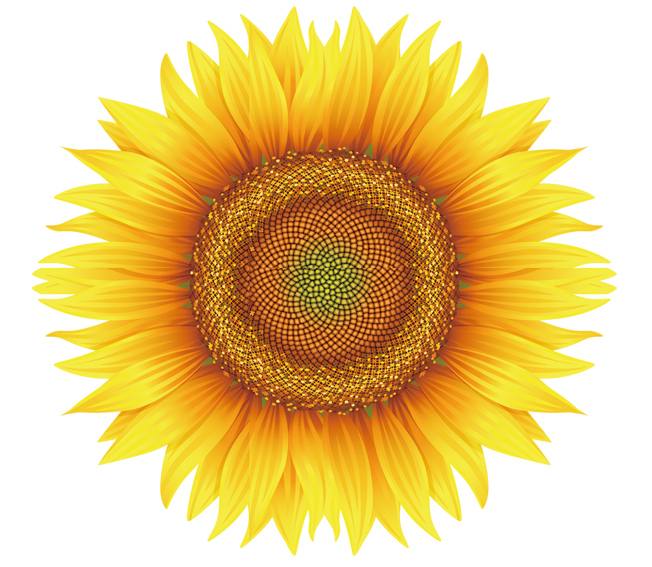 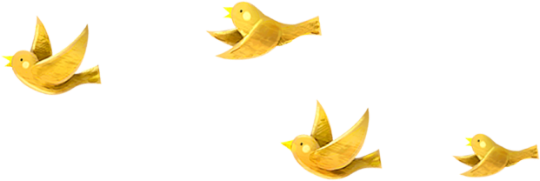 10
Củng cố
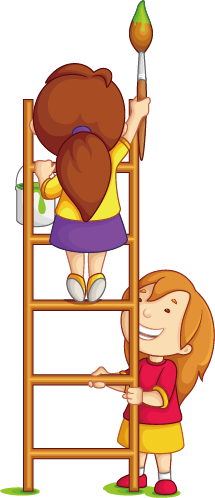